تَربِيَة إسلاميّة  دَرْسُنا : مِنْ أسماءِ يَومِ القيامةِ
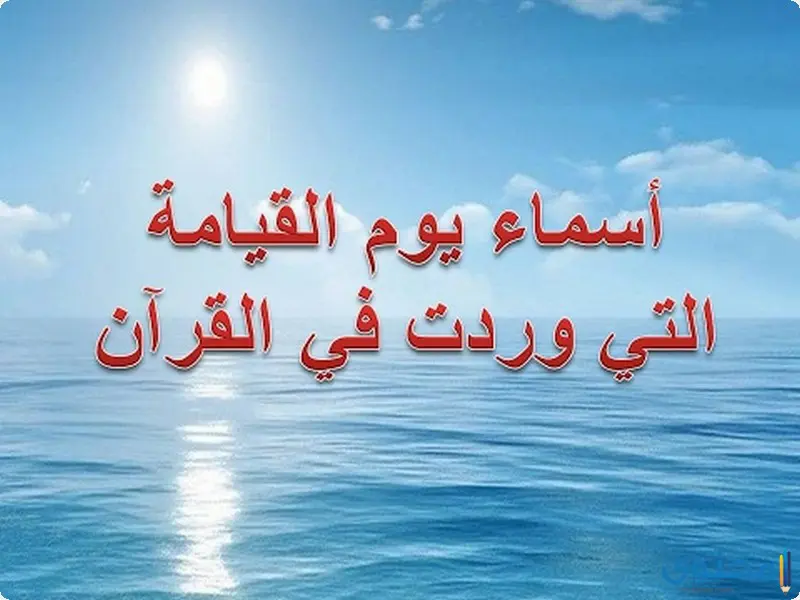 يوم القيامة: هو اليوم الذي يأتي بعد نهاية الحياة الدنيا، وهلاك جميع الأحياء؛ فلا يبقى أحد سوى الله -تعالى- ولا يعلم توقيته الا الله
يؤمن المسلمون بيوم القيامة، ويسمونه بمجموعة من الأسماء تشمل اليوم الآخر ويوم الحساب
أسماء يوم القيامة : 
ذكر في القرآن الكريم العديد من الأسماء التي يقصد بها يوم القيامة، فقد سميت عدد من السور القرآنية بأسماء يوم القيامة مثل:
 سورة القارعة والغاشية والجاثية والحاقة والواقعة، كما ورد في القرآن الكريم عدد من الألفاظ وقد أشار سيدنا النبي محمد صل الله عليه وآله وسلم أن هذه الألفاظ المقصود بها يوم القيامة منها ما يلي :
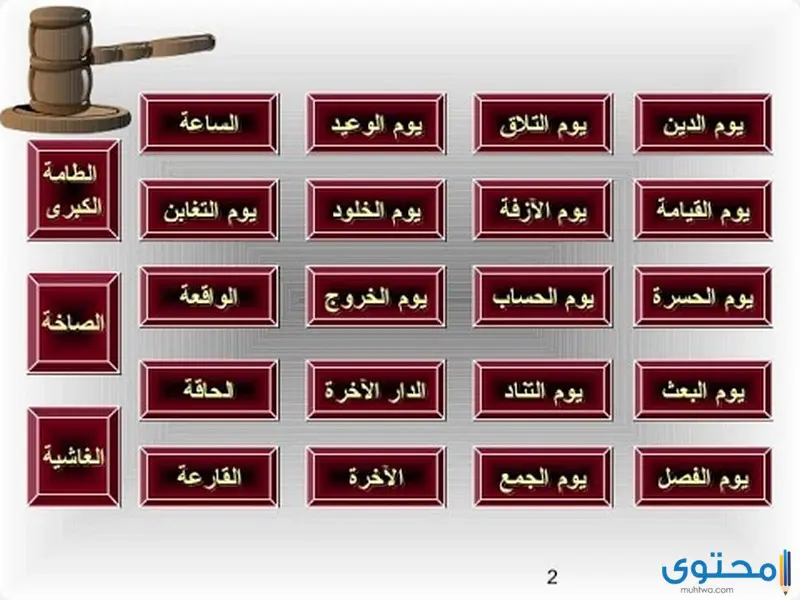 الأحداث التي تحصل يوم القيامة:
النفخ في الصور
البعث والنشور
أرض المحشر
الشفاعة
الحساب والجزاء
الميزان
الحوض والصراط
الجنة والنار
قُلْ مَنْ حَرَّمَ زِينَةَ اللَّهِ الَّتِي أَخْرَجَ لِعِبَادِهِ وَالطَّيِّبَاتِ مِنَ الرِّزْقِ قُلْ هِيَ لِلَّذِينَ آمَنُوا فِي الْحَيَاةِ الدُّنْيَا خَالِصَةً يَوْمَ الْقِيَامَةِ كَذَلِكَ نُفَصِّلُ الْآيَاتِ لِقَوْمٍ يَعْلَمُونَ ﴾ [الأعراف: 32]
صدق الله العظيم
مرفق رابط للعبة تعليمية عن 
يوم القيامة
https://wordwall.net/play/9864/694/262
عملًا رائعًا  أتمنى لكم دوام التّقدم والنجاح